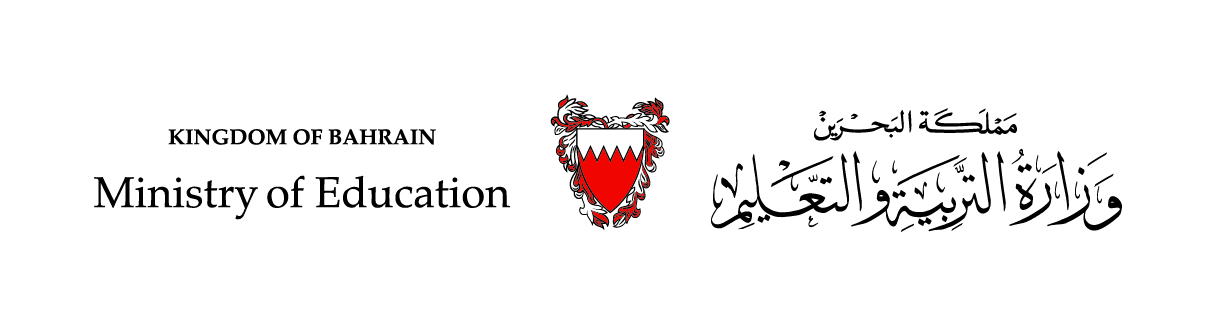 Eng. 202New Language Leader 2Eng. 202Unit 9Engineering Lesson 4 The Mega Project
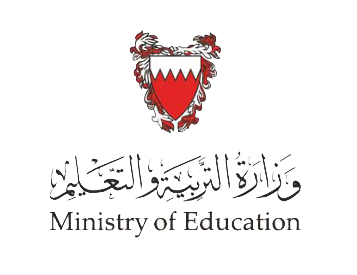 Objectives
By the end of the lesson, students will be able to:
extract specific information from a reading text.
identify phrases for discussing options and making decisions. 
assess a project.
identify parts of a proposal.
_________________________________________________________________________________________________________________________________________________
Ministry of Education-2020
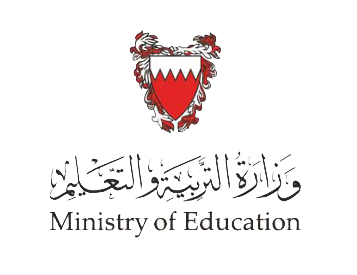 Can you think of the advantages anddisadvantages of growing cities?
Put the phrases and words under the right heading.
noise
meeting new people
big events
overpopulation
shared experience
lack of space
high cost of living
activities
big events
overpopulation
meeting new people
noise
high cost of living
shared experience
lack of space
activities
_________________________________________________________________________________________________________________________________________________
Ministry of Education-2020
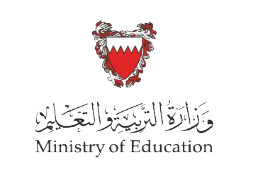 Read the text and answer the questions on the next slide.
Overpopulation is a major issue in big cities around the world as many countries experienced a massive rural migration to the urban areas in search of a better life. This led to the concentration of these new urban residences in and around the big cities. 
Faced with this flow of people, governments and project developers quickly built constructions, that mainly concentrated in the outskirts of those cities bringing together families that generally could not afford to live closer to the centre. However, that did not accommodate all the residents so, those cities started expanding horizontally to make room for all. Consequently, that led to the destruction of more natural resources in many countries.
As a result, proposals were put out to resolve this issue. Vertical cities were almost on top of the list as a solution to the dilemma. Such cities will be filled with skyscrapers that house thousands of people. These buildings could be as tall as 400 floors and contain housing, stores, hospitals, schools, farms, and outdoor spaces. All that in one building that is part of connected structures. Different options need discussion like how the city will look like, who will live there, what material will be used and other options, until decisions are made. 
Urban development is unstoppable. Yet, major projects ought to be assessed. Before embarking on vertical cities, options need to be discussed at and decisions made
_________________________________________________________________________________________________________________________________________________
Ministry of Education-2020
QUESTIONS:
What’s the main cause of overpopulation in big cities?
--------------------------------------------------------------------------------------------
2. What was the first solution taken to host the large number of people in cities?
……………………………………………………………………………………………………………………….
3. The noun ‘concentration’ ( line 2) means ….
    a.  focusing                   b. gathering              c. attentiveness 
4. Complete the table with information from the text.
Now check your answers.
1. What’s the main cause of overpopulation in big cities ?

2. What was the first solution taken to host the large number of people in cities?

3. The noun concentration ( line 3) means ….
    a.  focusing                   b. gathering              c. attentiveness
massive rural migration  ( massive means large in mass)
constructions were built  quickly  in neighborhoods
4. Complete the table with information from the text
6
Now let’s fill in the paragraph with these words from the text.
Faced with the growing increase in the number of city dwellers, density is a crucial subject for architects and it will be even more so in the………………….. All major cities have large ………………………parks, whose architectural models date back to the last century and may no longer function properly in the future. This problem forces us to seek new ………………….., new ways of thinking about the city. The direction highlights the verticality and concentration of services as a solution to the inevitable saturation of the ……………………..of tomorrow.
solutions
future
building
future
building
solutions
cities
cities
Discussing Options, Making Decisions
8
Fill in the blanks with the missing expressions for making options and making decisions.
other possibilities
option
would like
A: I believe we need to name it. What ………………………... it Sky City. It’s easy to  remember.B: Mmm, it’s a possible solution, I suppose, but there are ………………………………. How about Galaxica City?  
A: Yeah, Galaxica City. It sounds good to me, I must say. But what other names can we think of?
B: Well, one ………………………………would be to call it Emerald City since the building will be made of green glass. 
A. I don’t know, I’m not too keen on that name. Do you  have one other option? 
B. If we  call it Paradise City, I think most people …………………………..that name. 
A. Mmm,……………………………., I really like the name.
B.  Me too. OK, we both seem to like it. Are we all agreed then? Have we…………………………………..? It’ll be Paradise City.A: Yeah. Agreed.
nice idea
reached a decision
about calling
Now check your answers
A: I believe we need to name it. What about calling it Sky City? It’s easy to  remember.B: Mmm, it’s a possible solution, I suppose, but there are other possibilities. How about Galaxica City? 
A: Yeah, Galaxica City. It sounds good to me, I must say. But what other names can we think of?
B: Well, one option would be to call it Emerald City since the building will be made of green glass. 
A. I don’t know, I’m not too keen on that name. Do you  have one other option? 
B. If we  call it Paradise City, I think most people would like that name. 
A. Mmm, nice idea, I really like the name.
B.  Me too. OK, we both seem to like it. Are we all agreed then? Have we reached a decision? It’ll be Paradise City then.A: Yeah. Agreed.
Now its your turnImagine you are working in a planning department.  You were asked to submit a proposal for a big project in your city. Write  the proposal including:
Questions to help you
Which material should be mainly used? Concrete? Steel? Glass Other?
What should be the general shape? One tower? Several towers?
Who would benefit from the project
What style would be suitable?
What kind of restaurants or other food outlets should there be?
What other things you feel important?
You can include a drawing or a sketch for the project.
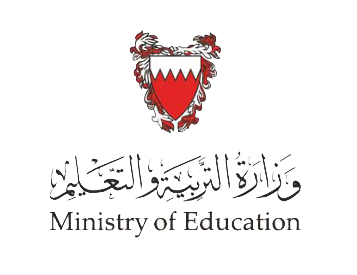 Thank you for  your perseverance and hard work
Ministry of Education-2020